The Center for Inclusive Education Presents


Graduate School Preview Day
The PhD: A Path to Success

Follow us on Twitter: @CIEStonyBrook 
Follow us on Facebook: Stony Brook University Center for Inclusive Education
 
#GSPD19
The Center for Inclusive Education Staff
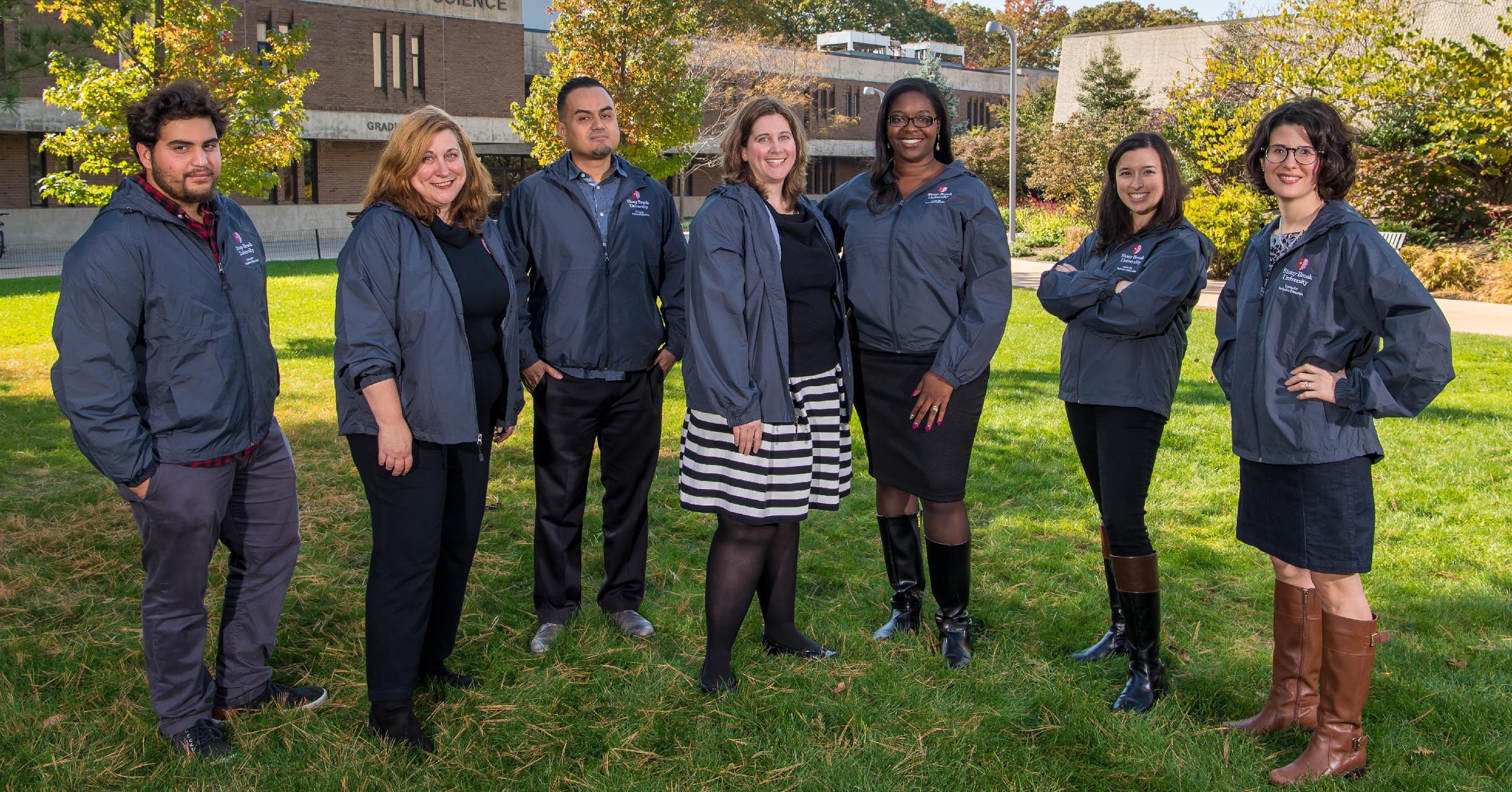 Center for Inclusive Education
Funding your Doctoral Degree
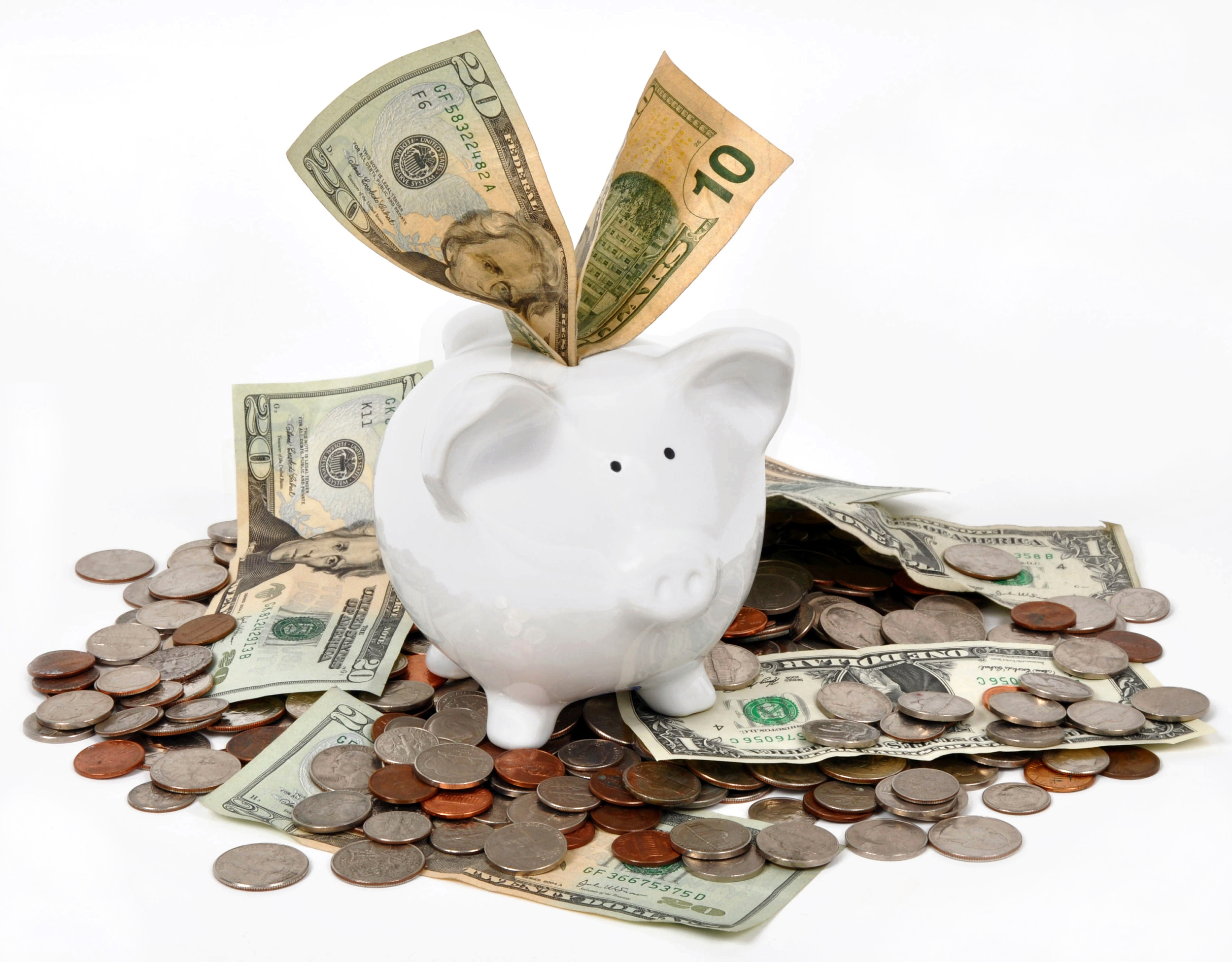 Center for Inclusive Education
Fact: You can and should play an active role in securing graduate school funding
Discuss funding opportunities during the application process
You are responsible for being aware of any deadline dates for eligibility for institutional and/or external funding
Eligibility requirements often apply and can include: Being a US Citizen or Permanent Resident, degree being sought, full time enrollment, etc.
Center for Inclusive Education
[Speaker Notes: Deadlines will vary between institutions, and even between opportunities within a single institution]
A Lexicon of Graduate School Funding
Tuition Scholarship – Covers the cost of tuition 
Stipend – A form of salary provided in exchange for teaching (TA), research (RA) or administrative support (GA)
Fellowship – Financial support given with no obligation for the student to engage in teaching or research; Can be internal or external
Full Funding – Tuition scholarship plus some combination of TA, GA or RA and possibly fellowship funds
Internal Funding/Institutional Money – Funding provided by the University
External Funding – Funding provided by an external funding agency; agencies can be public (Department of Energy, National Science Foundation, etc.) or private (Gates Millennium Scholars) 	**External money is often portable
Center for Inclusive Education
[Speaker Notes: * Fees are a standard cost of graduate study and are rarely covered by an award package]
National Fellowships
Apply as early as senior year for external funding opportunities:

National Science Foundation Graduate Research Fellowship
Sloan Fellowships
NASA Graduate Research Fellowships
DOD SMART
DOE Science Graduate Fellowships
Ford Foundation Fellowship
Fulbright Fellowship
Javits Fellowship
Center for Inclusive Education
National Fellowships
Dozens more...
www.PathwaystoScience.org: STEM
www.h-net.org: Humanities and Social Sciences
The Foundation Center: 79 5th Avenue New York, NY
SBU’s Graduate School Website
Center for Inclusive Education
Building Community
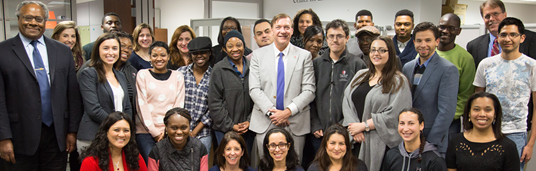 The Center for Inclusive Education at Stony Brook University
An umbrella unit of the Graduate School
Formally established in 2002 with one program; today hosts 7 programs, including SUNY Graduate Diversity Fellowship Program 
Engages faculty, staff, campus leaders and national collaborators in developing programs to support the research, teaching and professional development of students and postdocs
Center for Inclusive Education
[Speaker Notes: Bringing graduate students together across disciplines can
Provide a solid support network and a sense of belonging through shared experiences
Encourages and enables interaction and the free exchange of ideas
Improves quality of life

*such communities are vital to retention and degree completion]
Center for Inclusive Education
Academic Enrichment, Professional Development, Mentoring & Community Building
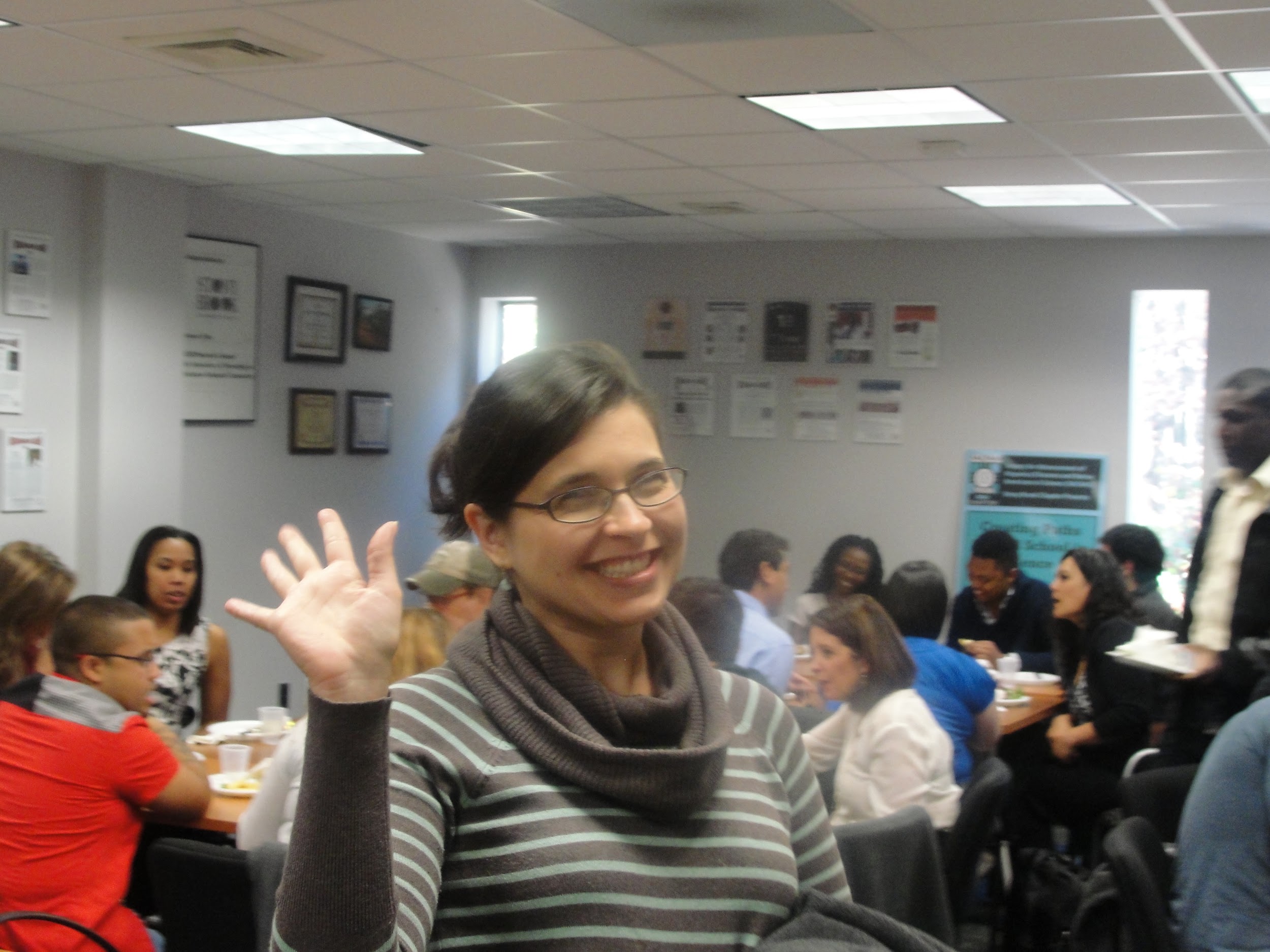 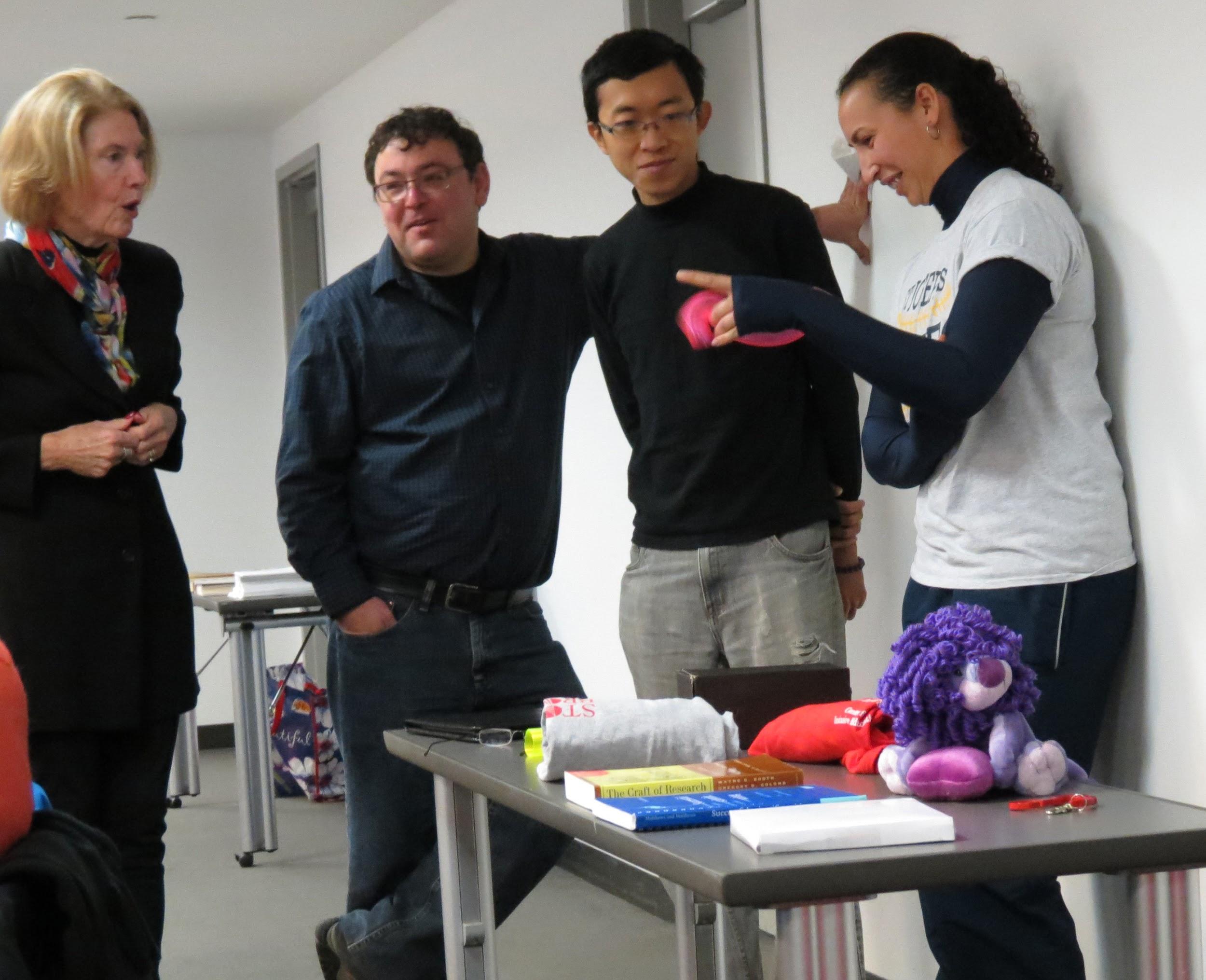 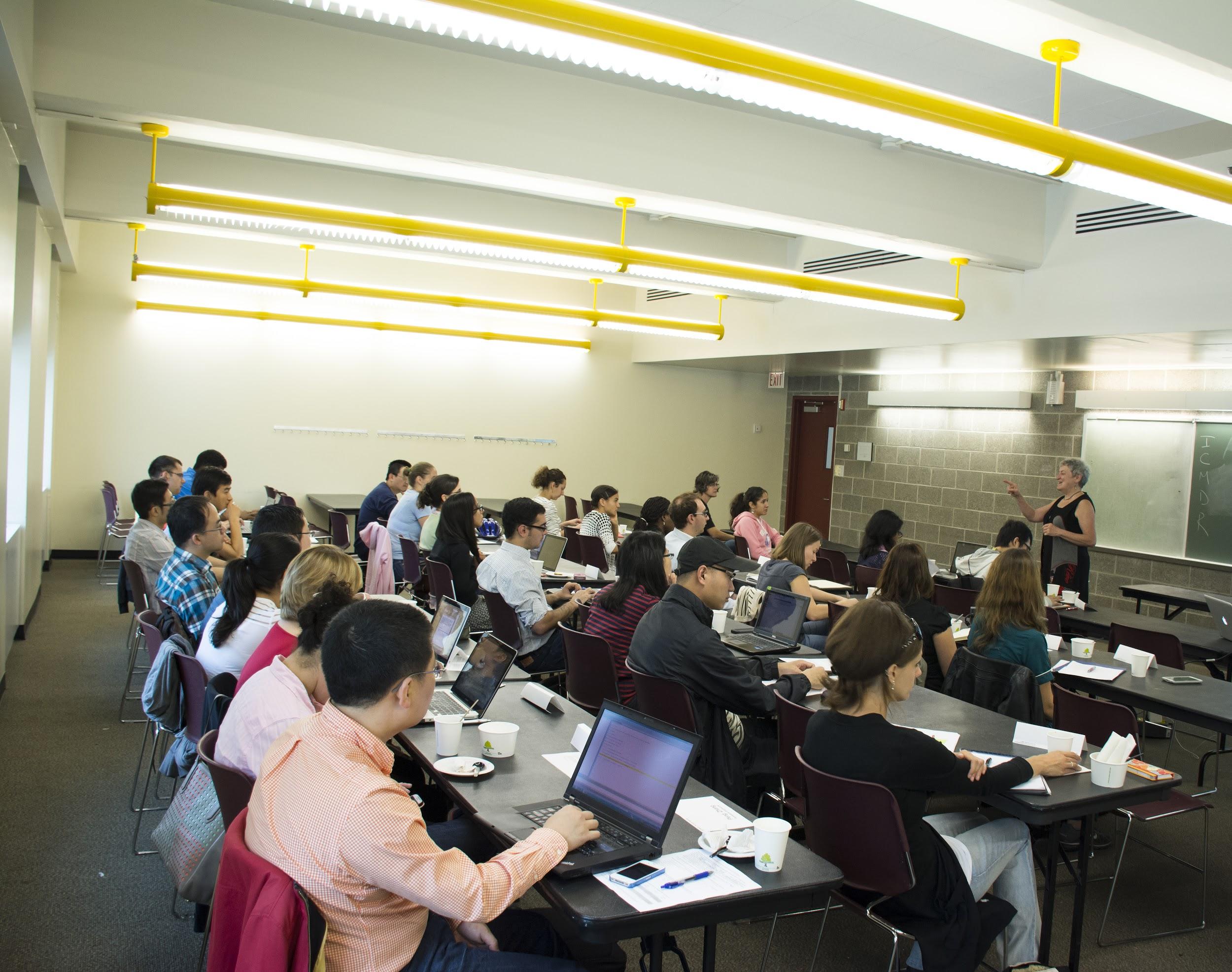 Center for Inclusive Education
[Speaker Notes: The Center for Inclusive Education designs and administers innovative programs and activities to promote the success of our underrepresented undergraduate, graduate and postdoctoral scholars across STEM and non-STEM disciplines.]
Dr. W. Burghardt Turner Fellowship Program
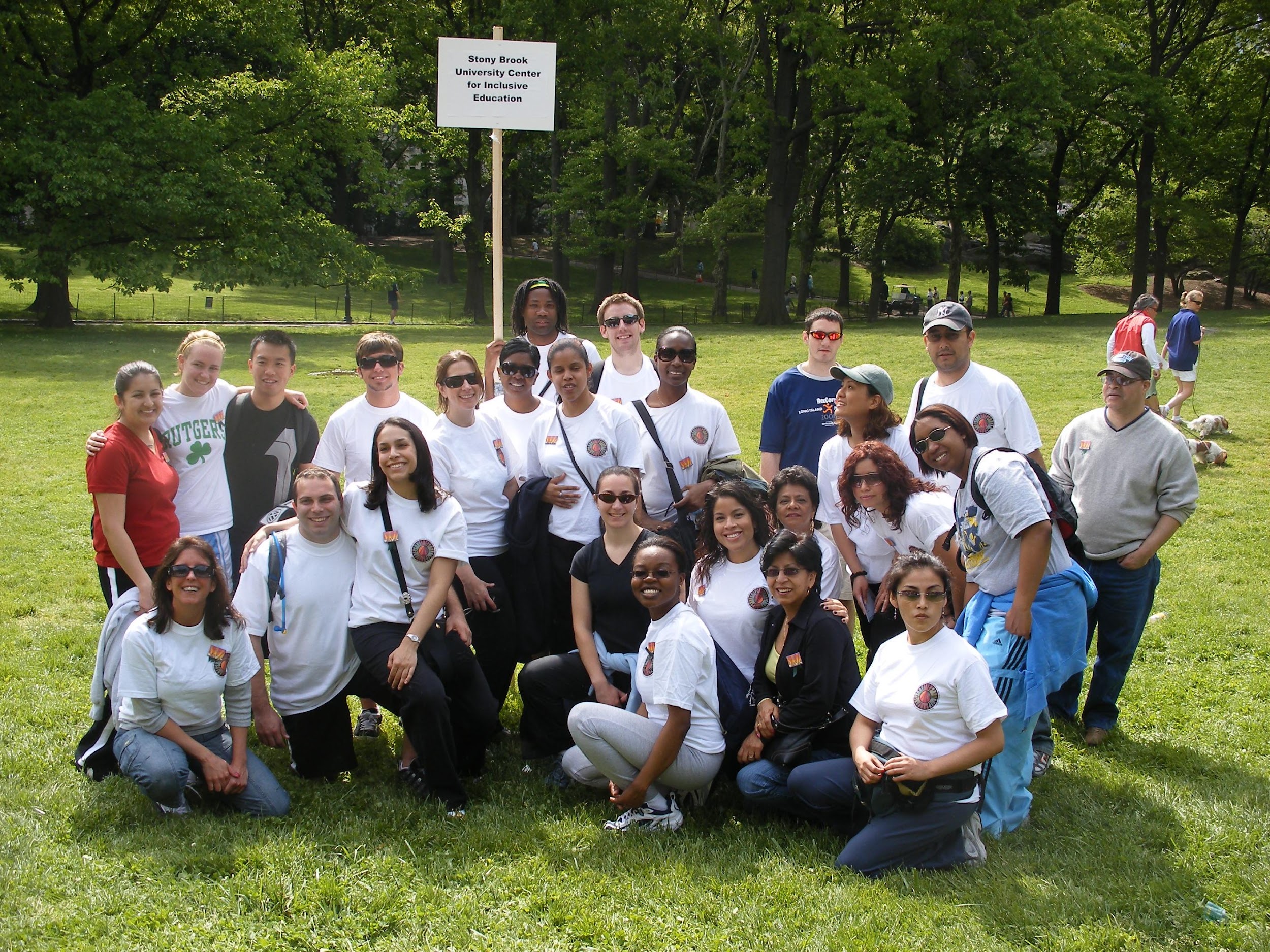 $50,000 over 5 years +TA/GA/RA 
Full tuition 
Conference Travel + Summer Research Funding
Funded by SUNY Office of Diversity, Equity and Inclusion 

Eligibility
Exceptionally qualified UR doctoral students
US Citizen or Permanent Resident
*Nomination Based
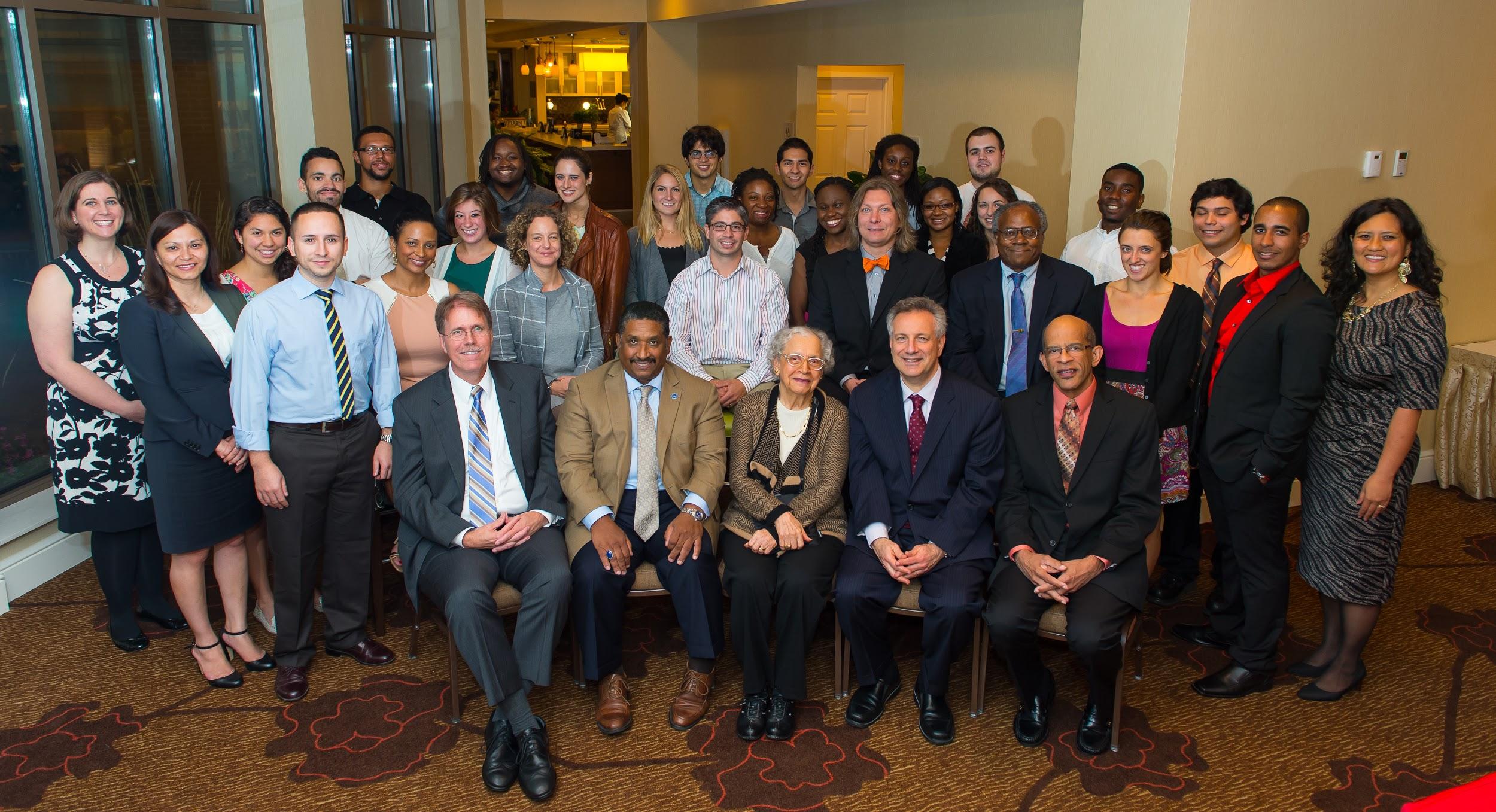 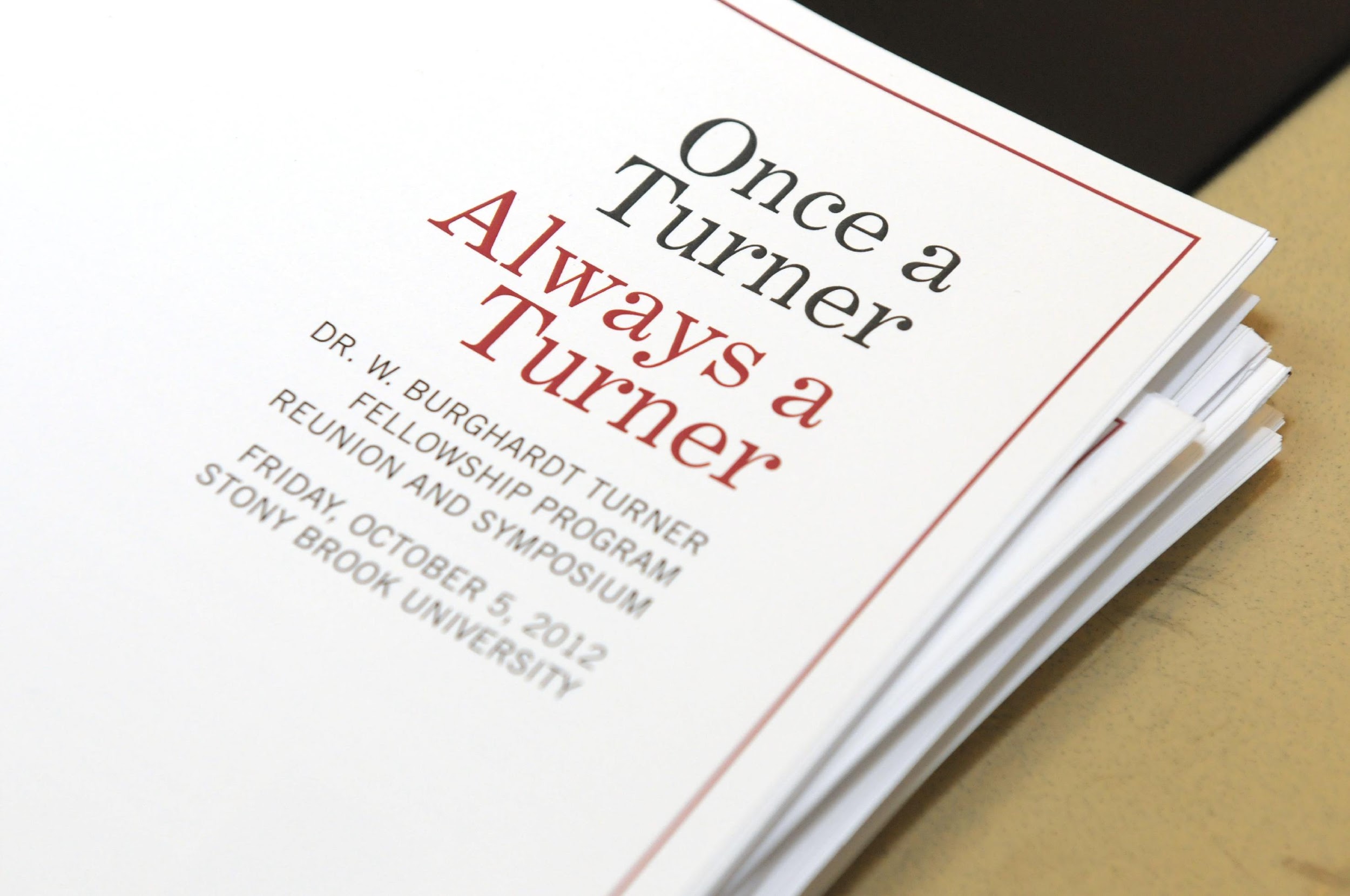 ‹#›
National GEM Consortium
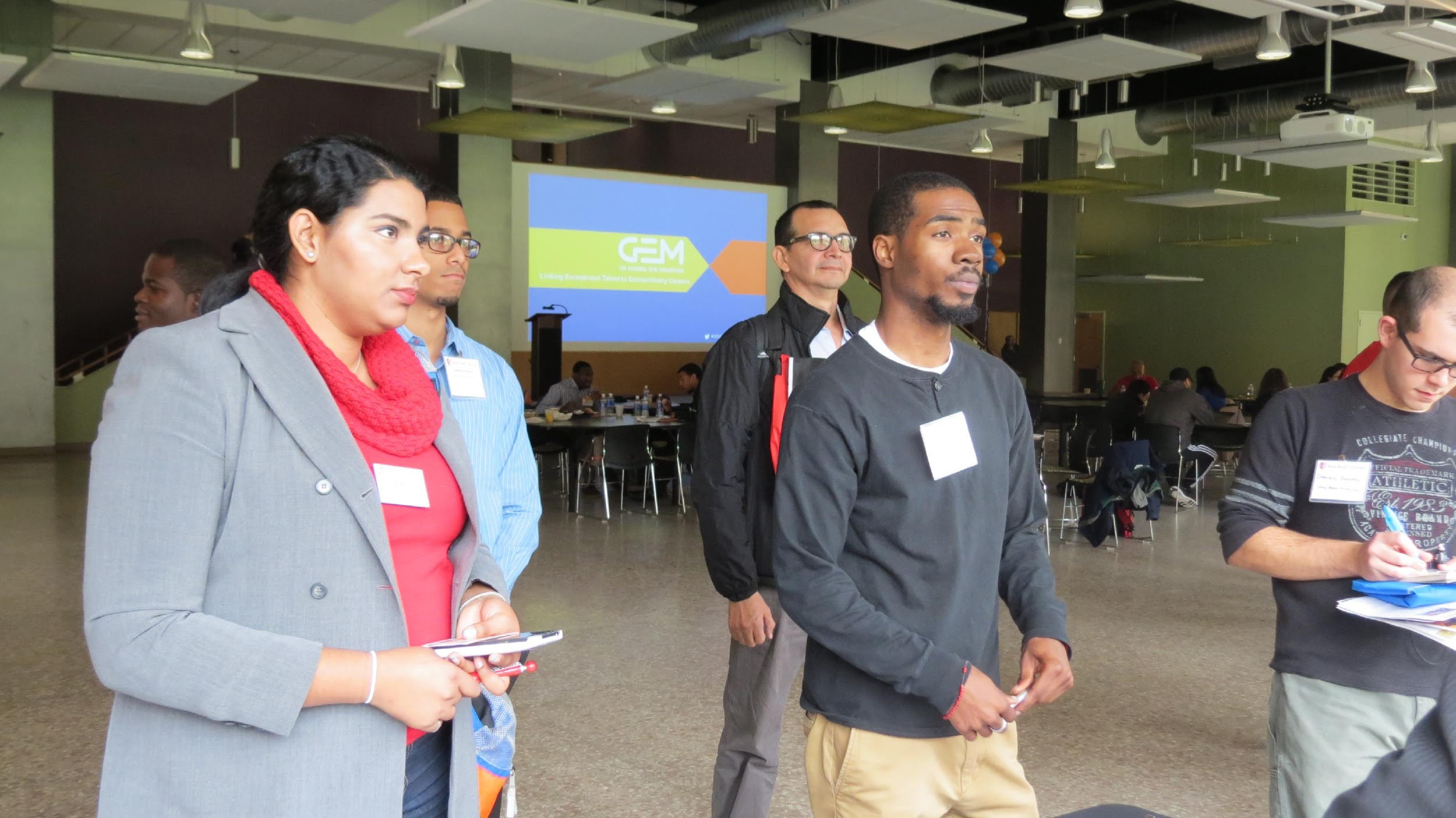 Full tuition scholarship + full fees
Industry experience
Access to GEM network and job opportunities database
Apply by November 13: www.gemfellowship.org 

Eligibility
US Citizen or Permanent Resident
STEM major 
Master or PhD student
URM scholars who desire industry experience
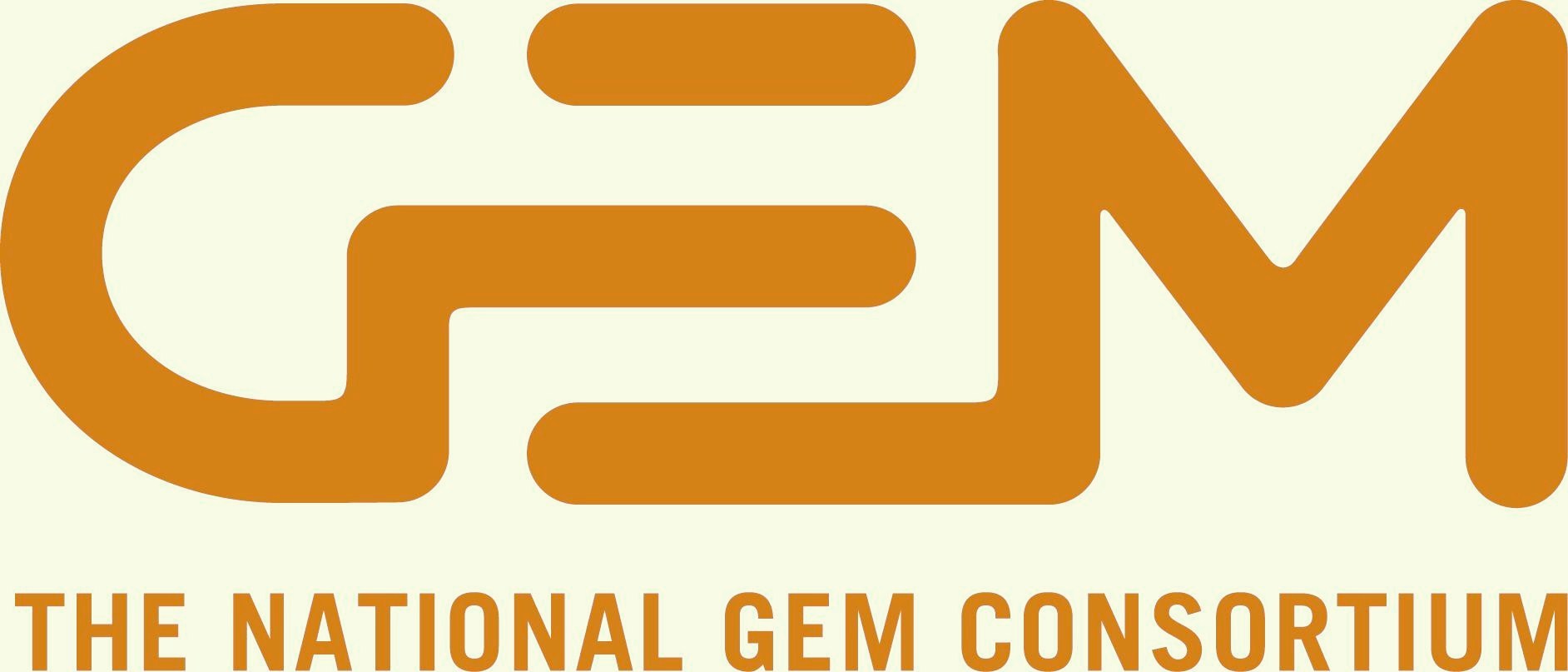 ‹#›
NIH IMSD-MERGE: Maximizing Excellence in Research for Graduate Education
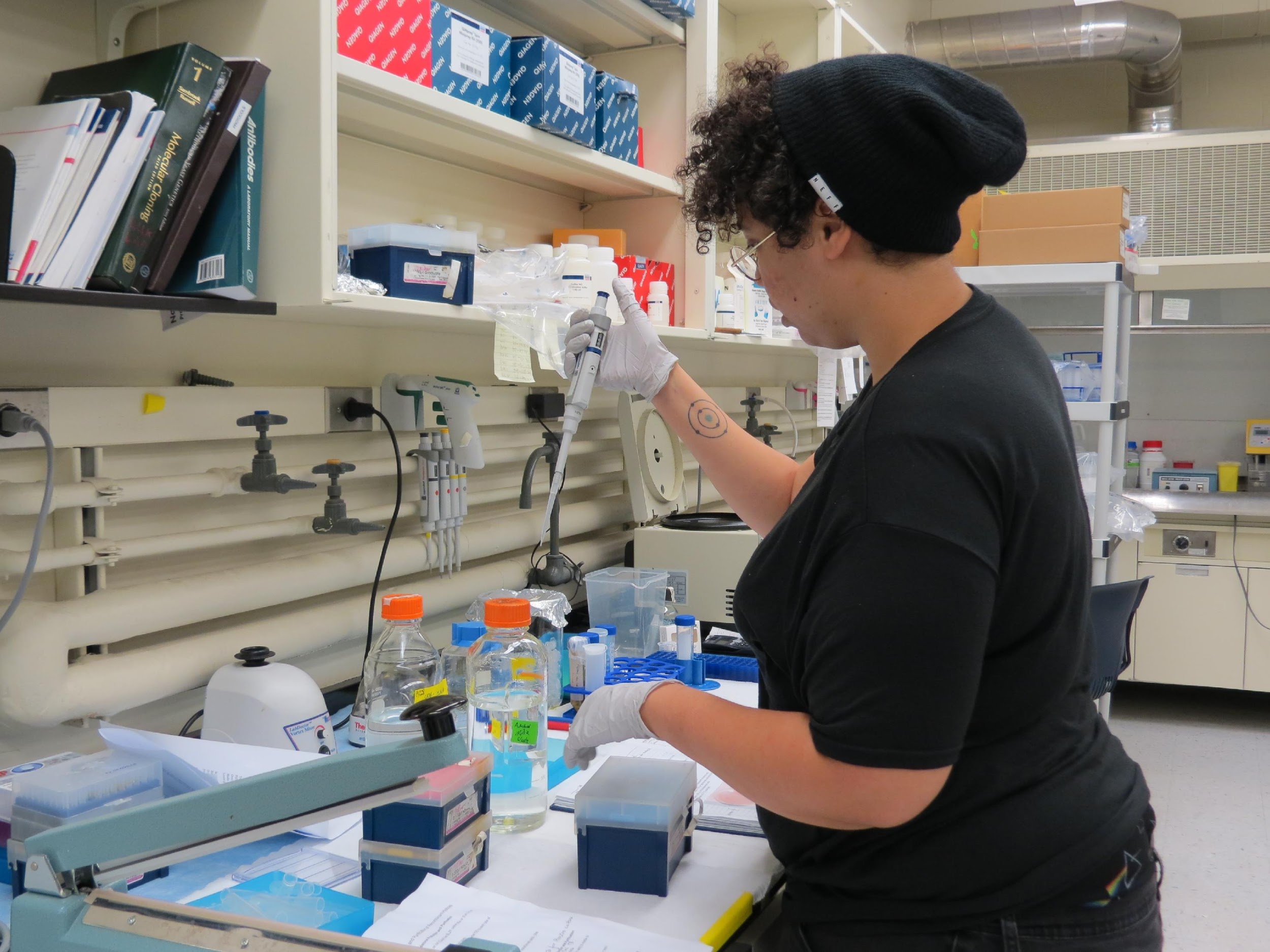 Funding all 5 years (1 IMSD + 4 Departmental) 
Academic and Professional Development:
Summer Boot Camp
Peer-Lead Team Learning
Mentor Support
Professional Preparation Series
Eligibility
US Citizen or Permanent Resident 
URM scholar
Acceptance into PhD program in Biological/Biomedical Sciences
No application
‹#›
NSF LSAMP BD: Bridge to the Doctorate
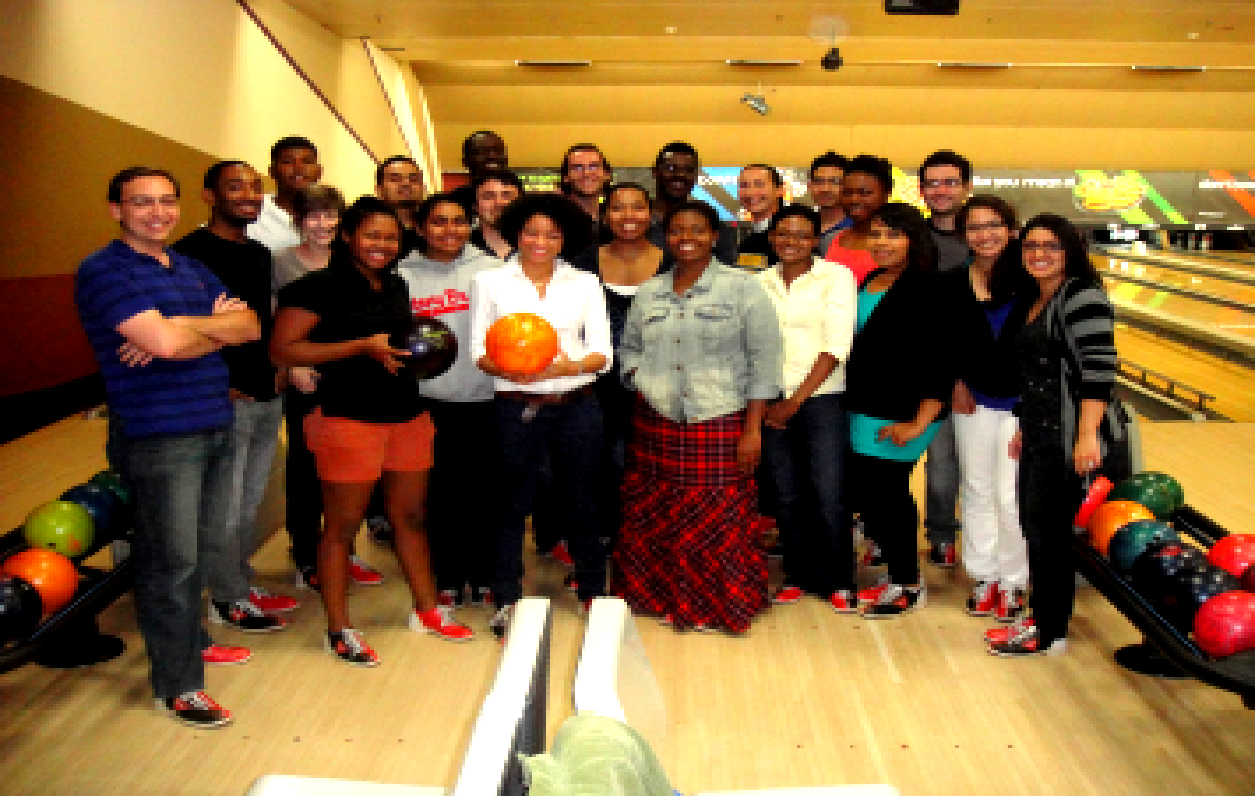 $32,000 annually (for first two years)
Tuition, fees + health insurance
Mentoring by advanced graduate students/post-docs
Participation in professional conferences and meetings

Eligibility 
Participated in LSAMP program
U.S. Citizen or Permanent Resident
GPA 3.0 +
Acceptance to STEM grad program at Stony Brook
Want to pursue a doctoral degree in a STEM discipline
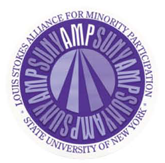 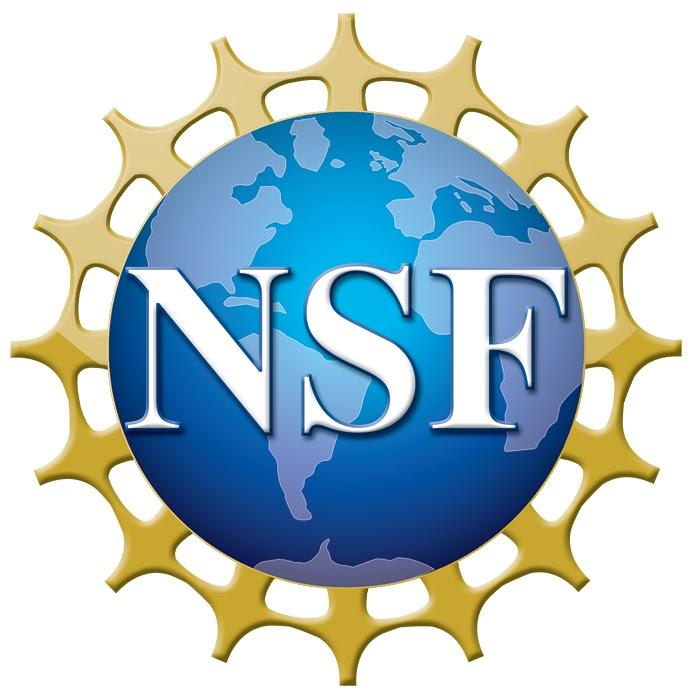 ‹#›
Graduate Council 
Fellowship
Exceptionally qualified doctoral applicants or MFA students
US Citizen or Permanent Resident
$50,000 over five years in addition to TA/GA/RA up to $32,000 annually 
Email gradfinance@stonybrook.edu with questions
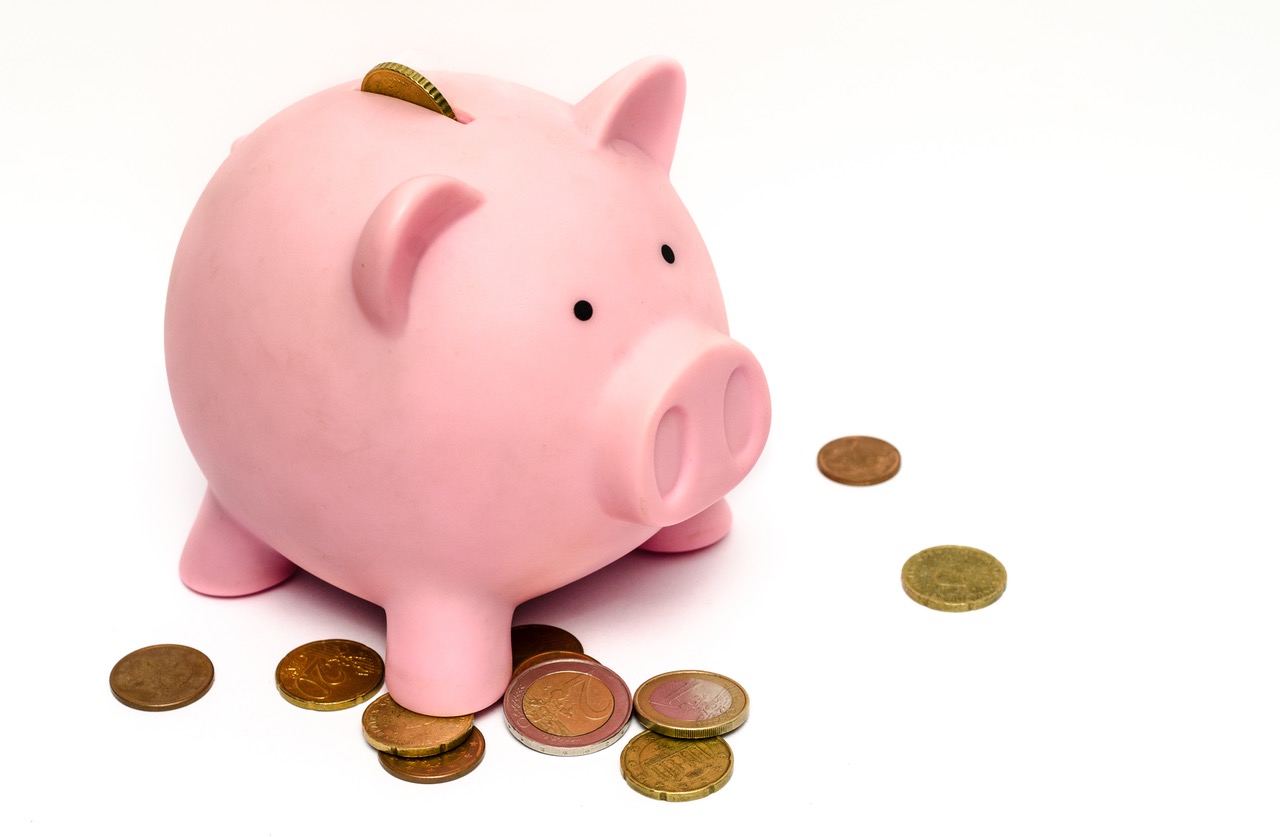 Center for Inclusive Education
Office of Graduate and Postdoctoral Professional Development
External Scholarships and Fellowships Advising:

Specific advice on external awards our office supports directly.

Group advising, extended “Boot Camps”, writing and essay review workshops.

Valuable professional skills development regardless of the outcome!
Career Preparation and Skills Development

PhD Career Ladder Program and other career planning

Practical skills development workshops

Three Minute Thesis competition and research communication training
Thank you!
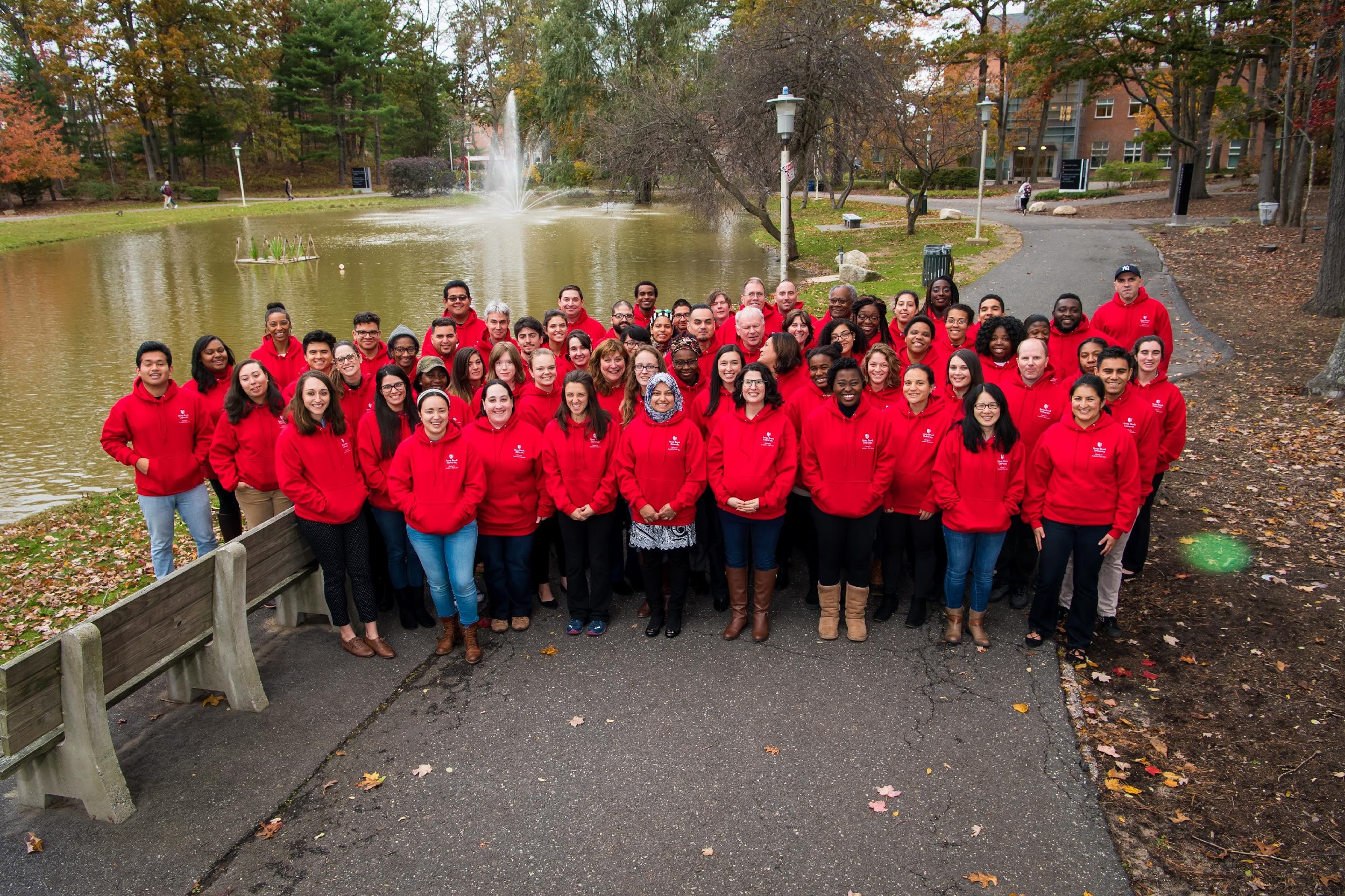 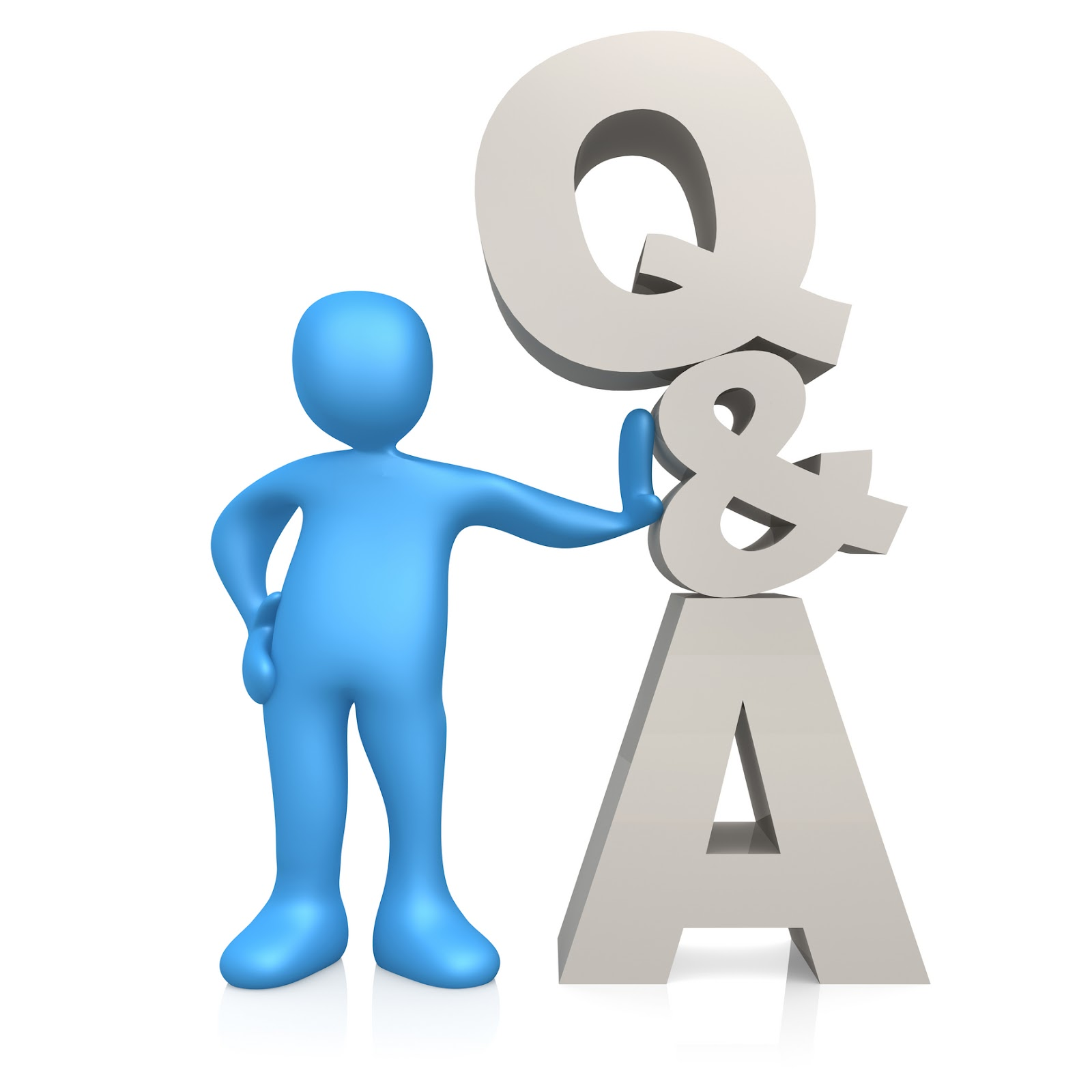 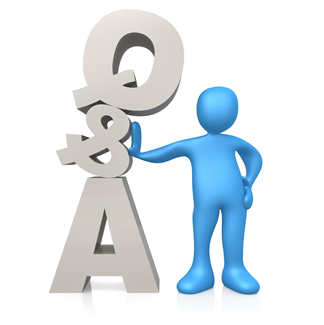 Center for Inclusive Education